г. Вологда, 
17-19 января 2018 год
межрегиональная конференция
«РОЛЬ УПОЛНОМОЧЕННОГО ПО ПРАВАМ ЧЕЛОВЕКА 
В ПРАВОВОМ ПРОСВЕЩЕНИИ ГРАЖДАН: ОПЫТ РЕГИОНОВ»
ПРАВОВОЕ ПРОСВЕЩЕНИЕ В ДЕЯТЕЛЬНОСТИ 
УПОЛНОМОЧЕННОГО ПО ПРАВАМ ЧЕЛОВЕКА 
В ПЕРМСКОМ КРАЕ
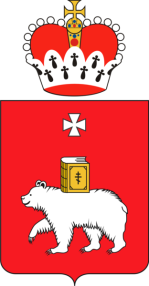 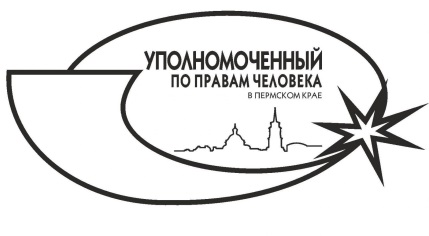 МИКОВ ПАВЕЛ ВЛАДИМИРОВИЧ, 
УПОЛНОМОЧЕННЫЙ ПО ПРАВАМ ЧЕЛОВЕКА 
В ПЕРМСКОМ КРАЕ
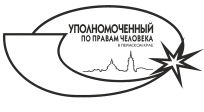 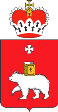 МЕЖРЕГИОНАЛЬНАЯ КОНФЕРЕНЦИЯ
«РОЛЬ УПОЛНОМОЧЕННОГО ПО ПРАВАМ ЧЕЛОВЕКА 
В ПРАВОВОМ ПРОСВЕЩЕНИИ ГРАЖДАН: ОПЫТ РЕГИОНОВ»
УПОЛНОМОЧЕННЫЙ ИМЕЕТ ПРАВО
п. 3 ст.14 Закона Пермского края от 05.08.2007 N 77-ПК 
"Об Уполномоченном по правам человека в Пермском крае"
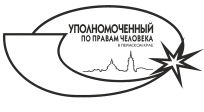 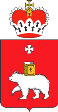 МЕЖРЕГИОНАЛЬНАЯ КОНФЕРЕНЦИЯ
«РОЛЬ УПОЛНОМОЧЕННОГО ПО ПРАВАМ ЧЕЛОВЕКА 
В ПРАВОВОМ ПРОСВЕЩЕНИИ ГРАЖДАН: ОПЫТ РЕГИОНОВ»
ФОРМЫ И МЕТОДЫ ПРОСВЕТИТЕЛЬСКОЙ ДЕЯТЕЛЬНОСТИ
Информационные  технологии
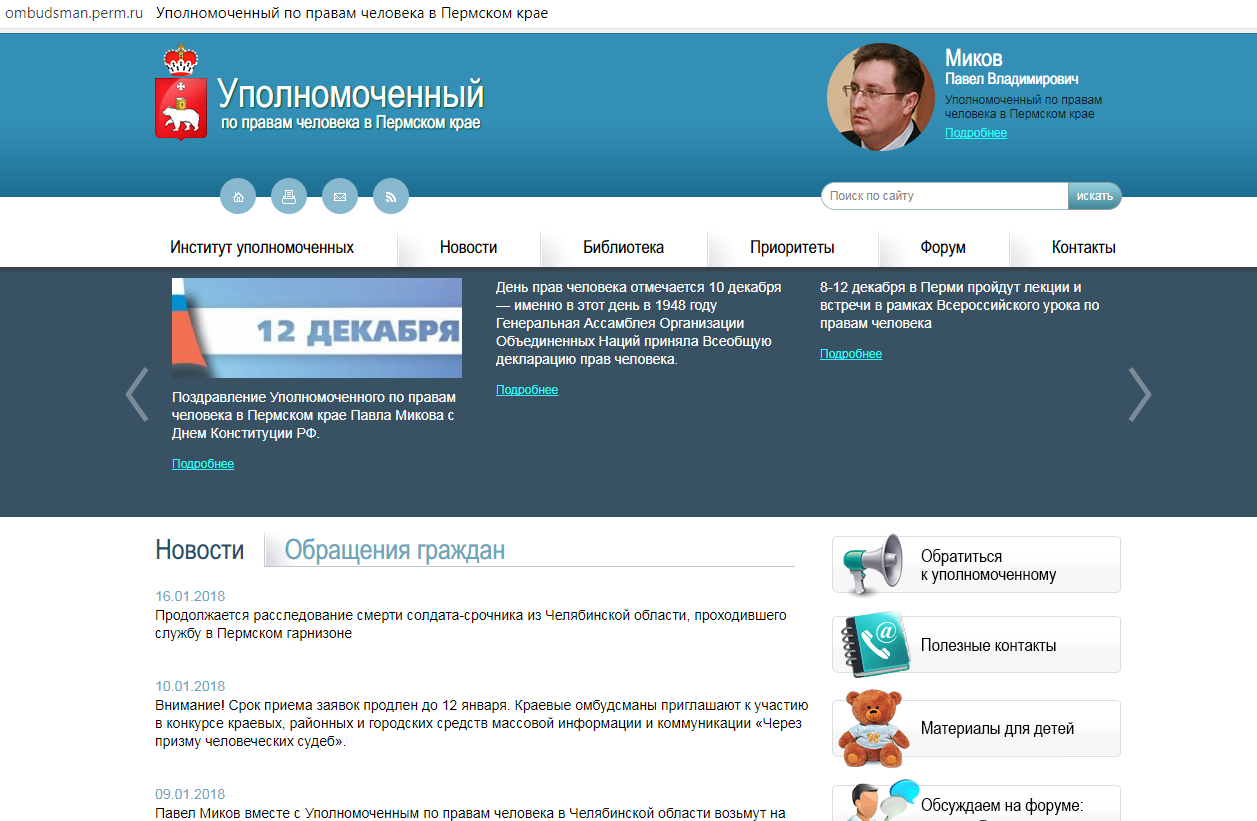 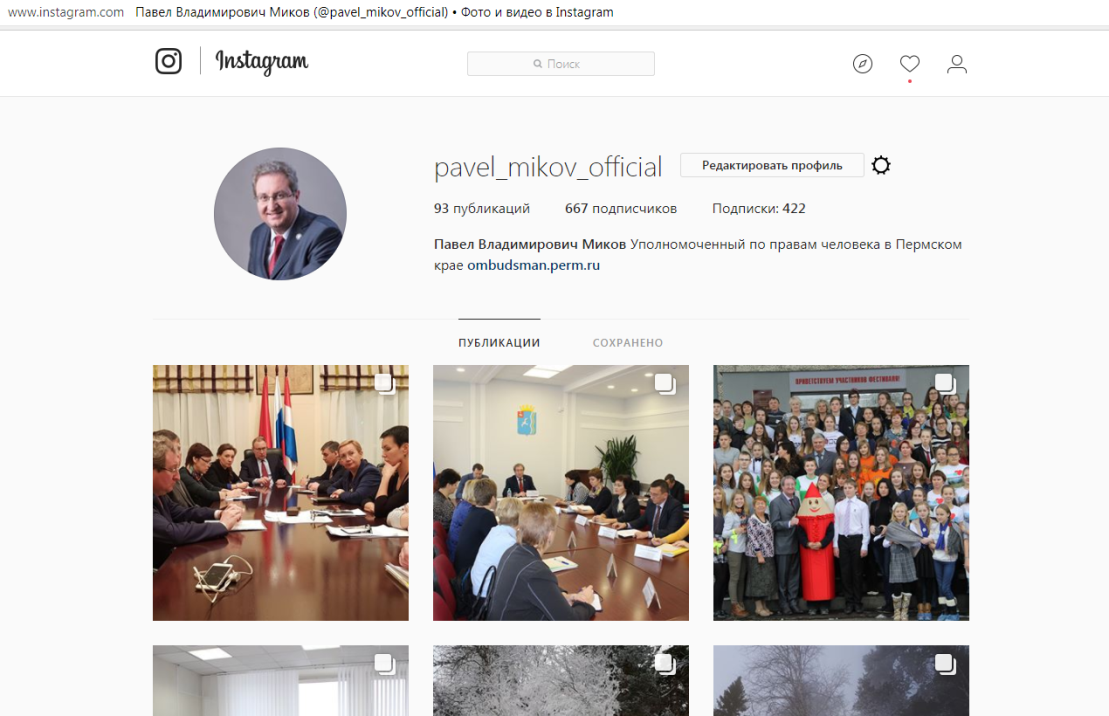 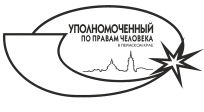 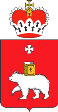 МЕЖРЕГИОНАЛЬНАЯ КОНФЕРЕНЦИЯ
«РОЛЬ УПОЛНОМОЧЕННОГО ПО ПРАВАМ ЧЕЛОВЕКА 
В ПРАВОВОМ ПРОСВЕЩЕНИИ ГРАЖДАН: ОПЫТ РЕГИОНОВ»
ФОРМЫ И МЕТОДЫ ПРОСВЕТИТЕЛЬСКОЙ ДЕЯТЕЛЬНОСТИ
Издательская деятельность
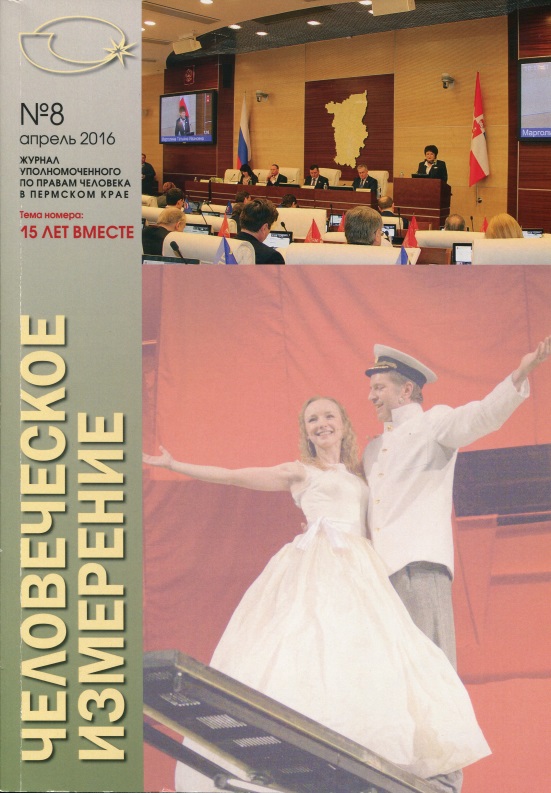 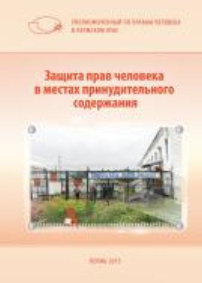 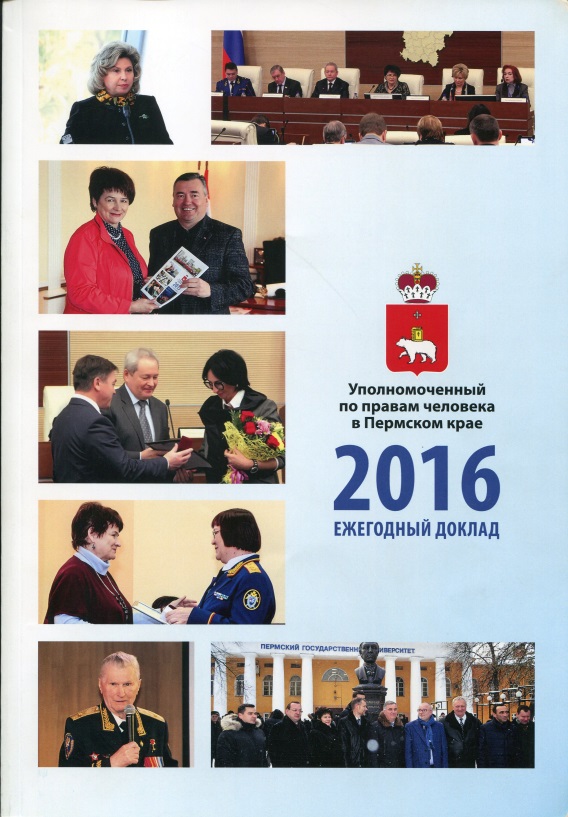 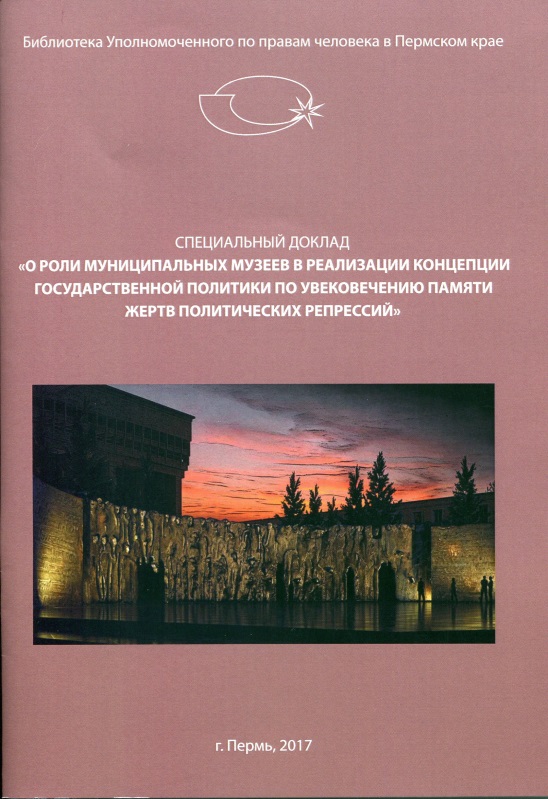 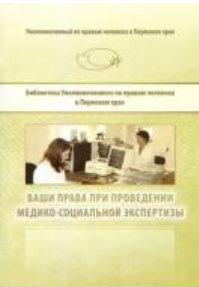 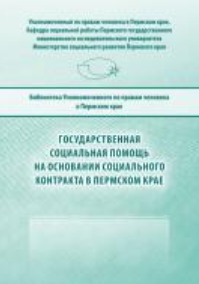 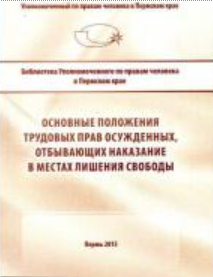 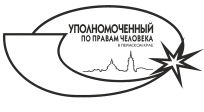 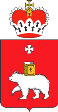 МЕЖРЕГИОНАЛЬНАЯ КОНФЕРЕНЦИЯ
«РОЛЬ УПОЛНОМОЧЕННОГО ПО ПРАВАМ ЧЕЛОВЕКА 
В ПРАВОВОМ ПРОСВЕЩЕНИИ ГРАЖДАН: ОПЫТ РЕГИОНОВ»
ФОРМЫ И МЕТОДЫ ПРОСВЕТИТЕЛЬСКОЙ ДЕЯТЕЛЬНОСТИ
Публичные мероприятия и выступления в СМИ
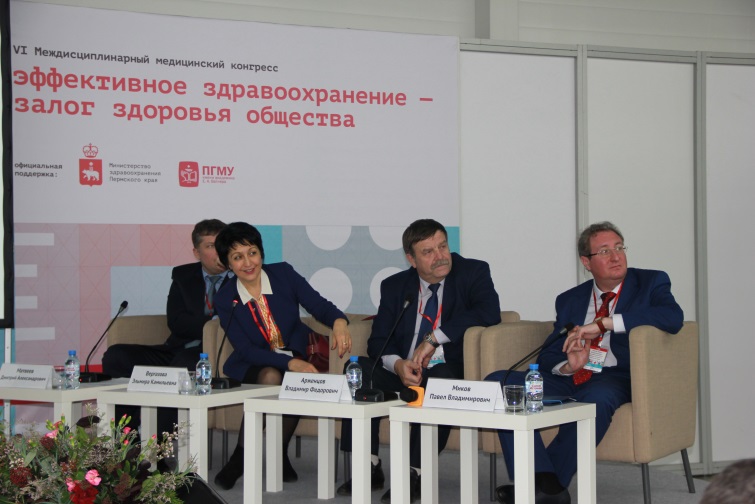 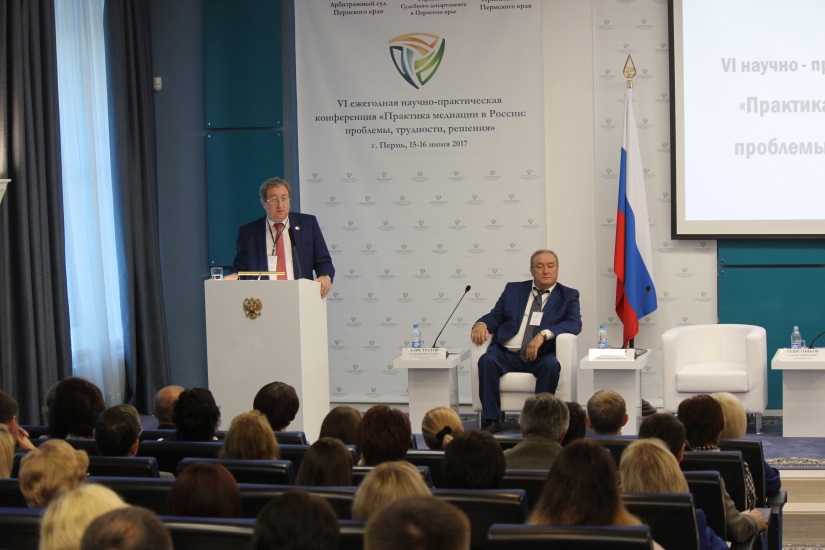 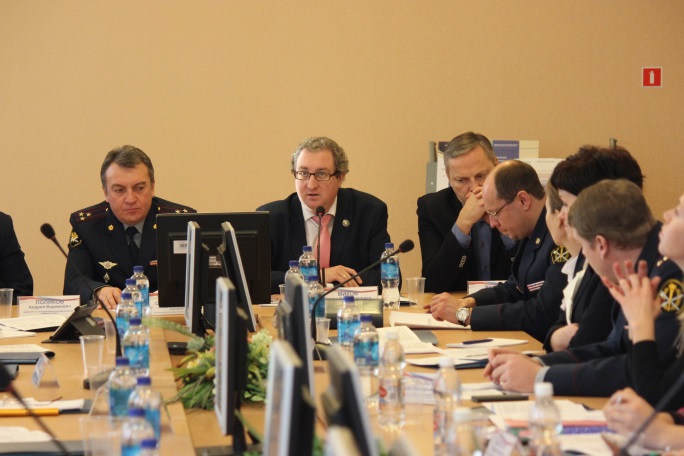 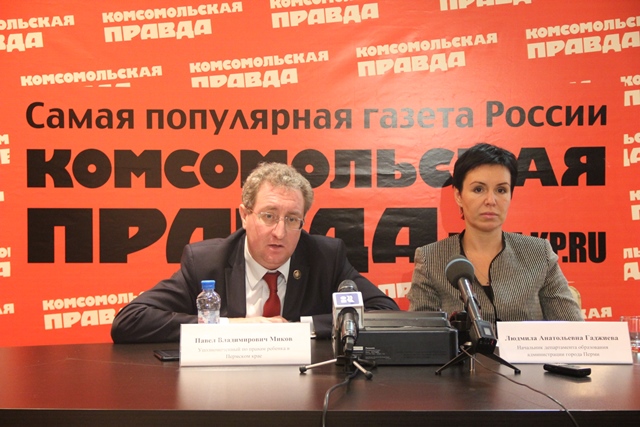 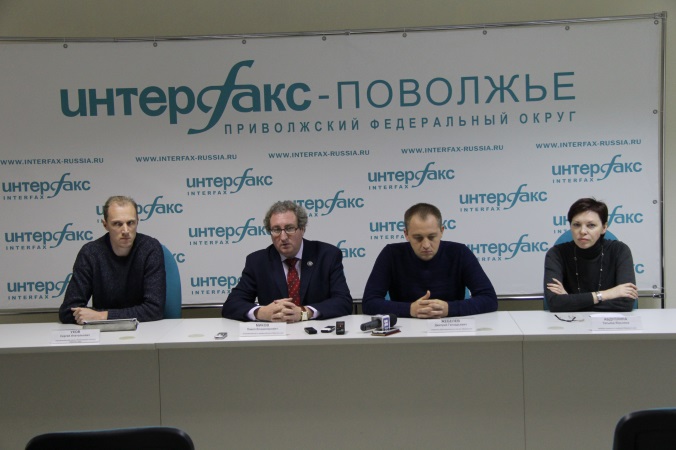 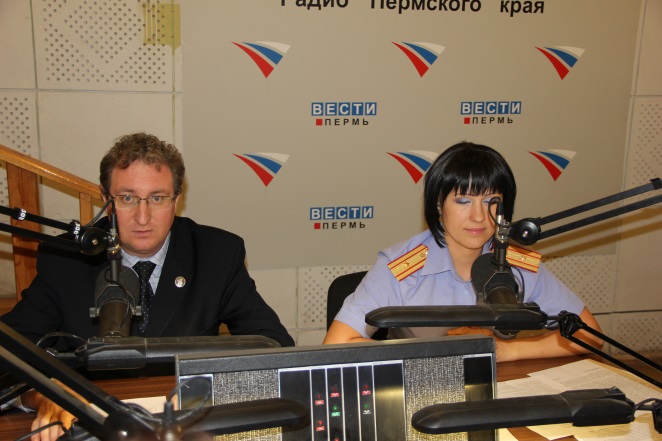 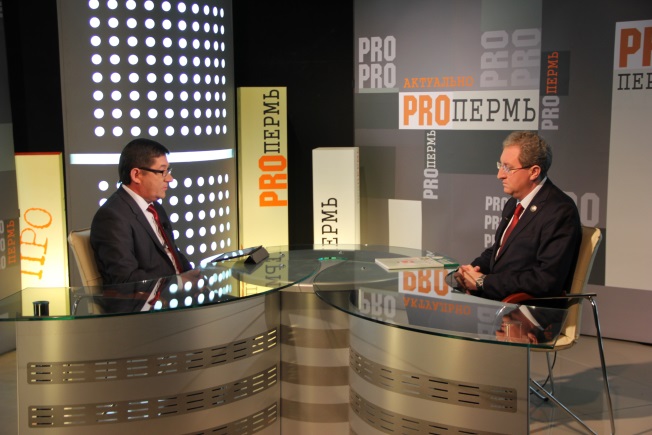 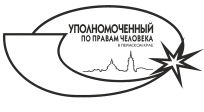 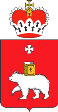 МЕЖРЕГИОНАЛЬНАЯ КОНФЕРЕНЦИЯ
«РОЛЬ УПОЛНОМОЧЕННОГО ПО ПРАВАМ ЧЕЛОВЕКА 
В ПРАВОВОМ ПРОСВЕЩЕНИИ ГРАЖДАН: ОПЫТ РЕГИОНОВ»
ФОРМЫ И МЕТОДЫ ПРОСВЕТИТЕЛЬСКОЙ ДЕЯТЕЛЬНОСТИ
Взаимодействие с образовательными организациями высшего профессионального образования
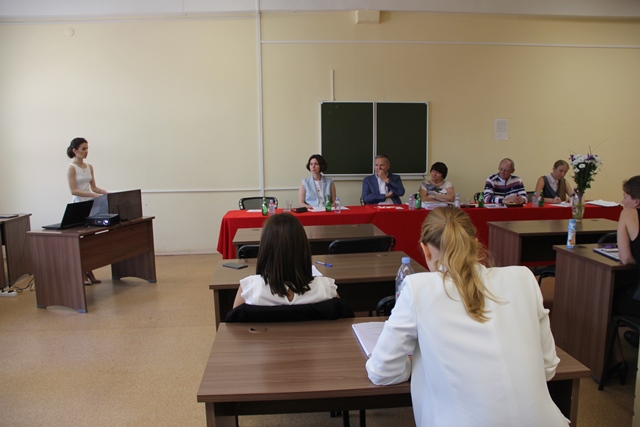 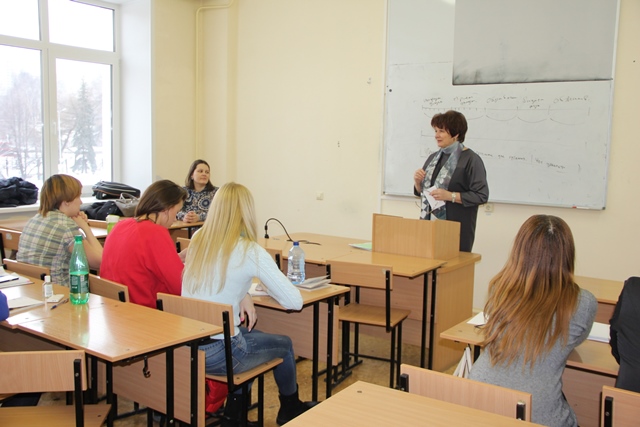 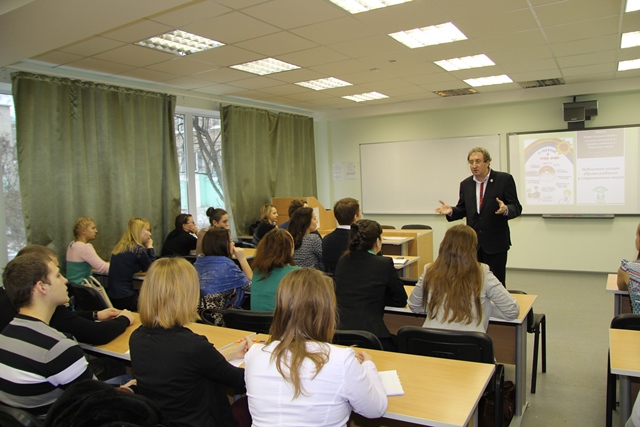 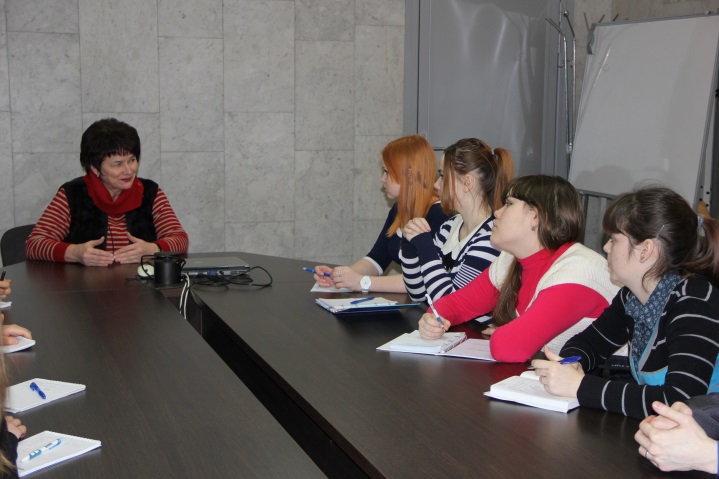 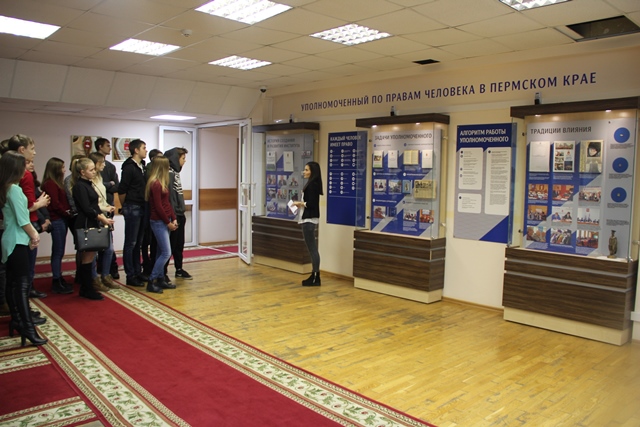 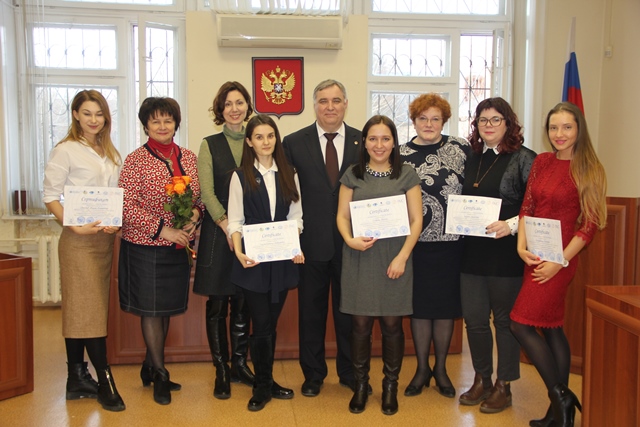 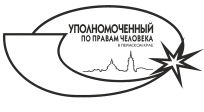 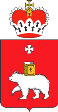 МЕЖРЕГИОНАЛЬНАЯ КОНФЕРЕНЦИЯ
«РОЛЬ УПОЛНОМОЧЕННОГО ПО ПРАВАМ ЧЕЛОВЕКА 
В ПРАВОВОМ ПРОСВЕЩЕНИИ ГРАЖДАН: ОПЫТ РЕГИОНОВ»
ФОРМЫ И МЕТОДЫ ПРОСВЕТИТЕЛЬСКОЙ ДЕЯТЕЛЬНОСТИ
Инициативное Проведение мероприятий
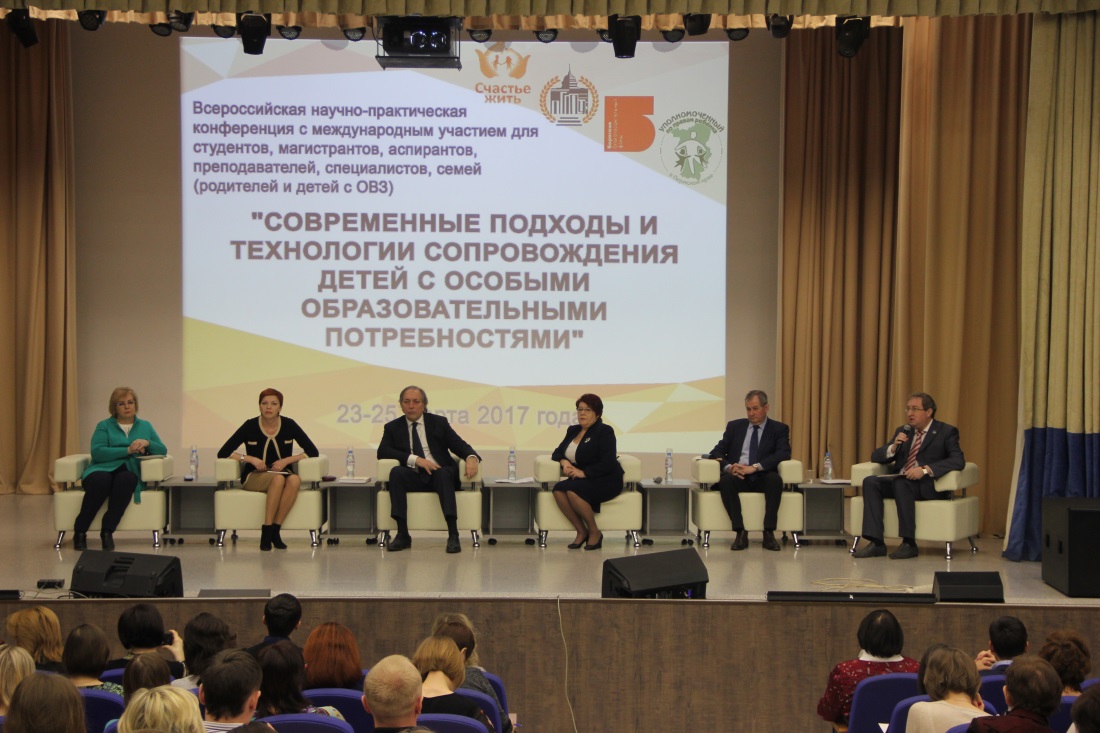 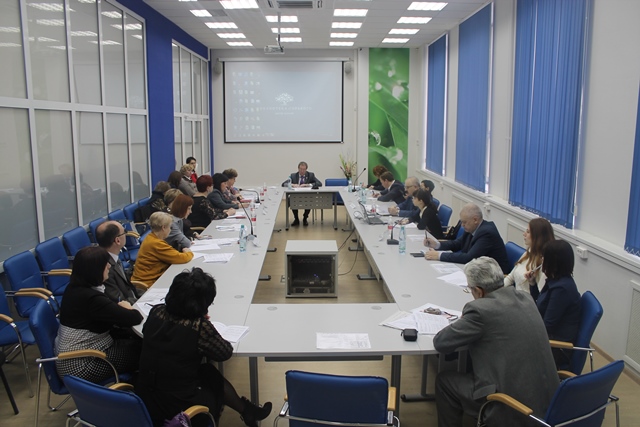 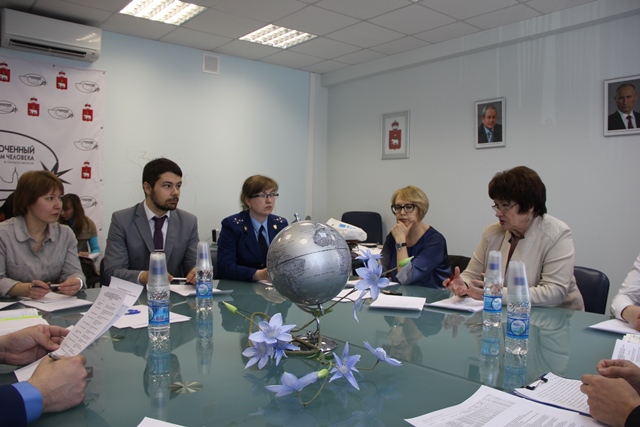 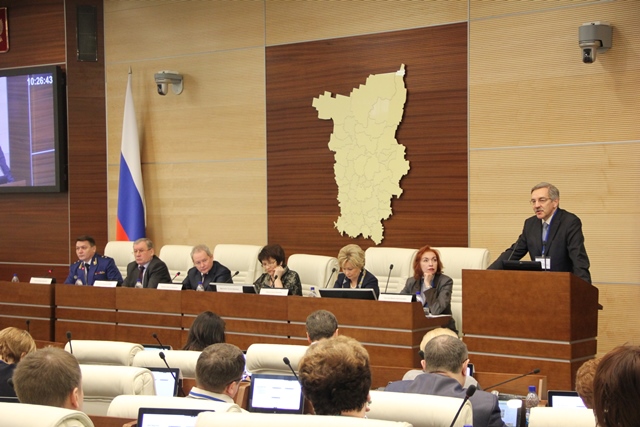 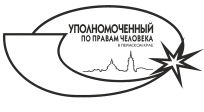 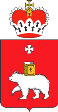 МЕЖРЕГИОНАЛЬНАЯ КОНФЕРЕНЦИЯ
«РОЛЬ УПОЛНОМОЧЕННОГО ПО ПРАВАМ ЧЕЛОВЕКА 
В ПРАВОВОМ ПРОСВЕЩЕНИИ ГРАЖДАН: ОПЫТ РЕГИОНОВ»
ФОРМЫ И МЕТОДЫ ПРОСВЕТИТЕЛЬСКОЙ ДЕЯТЕЛЬНОСТИ
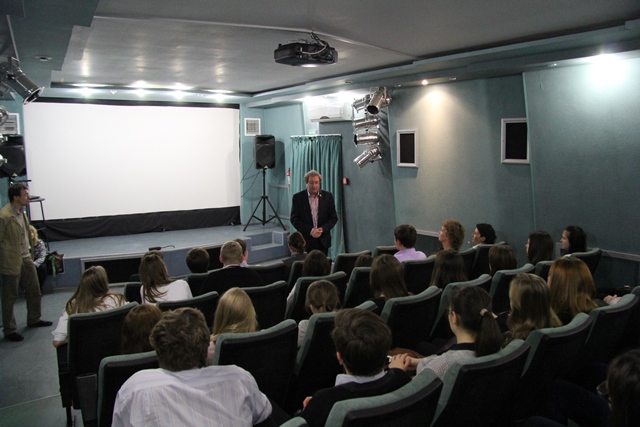 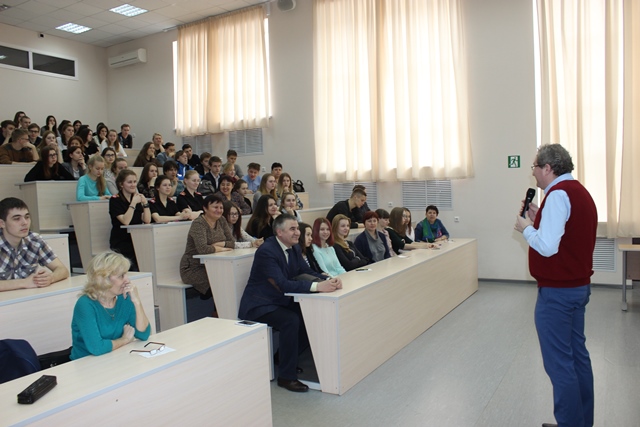 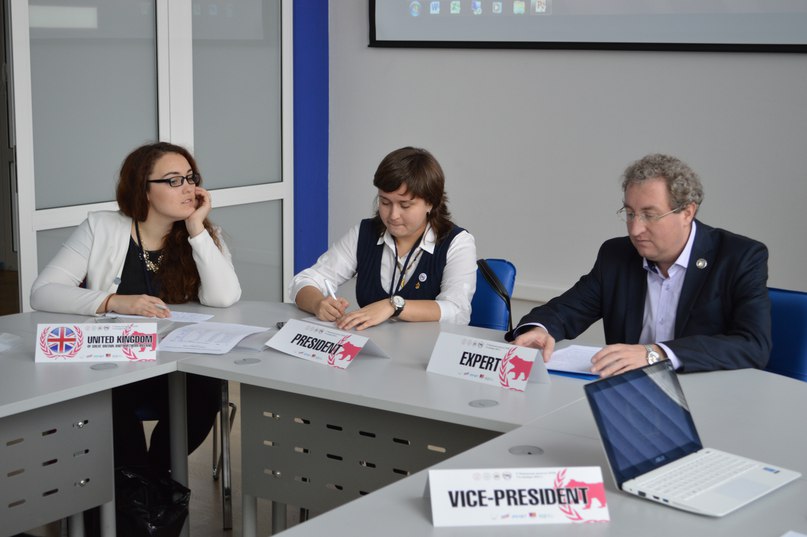 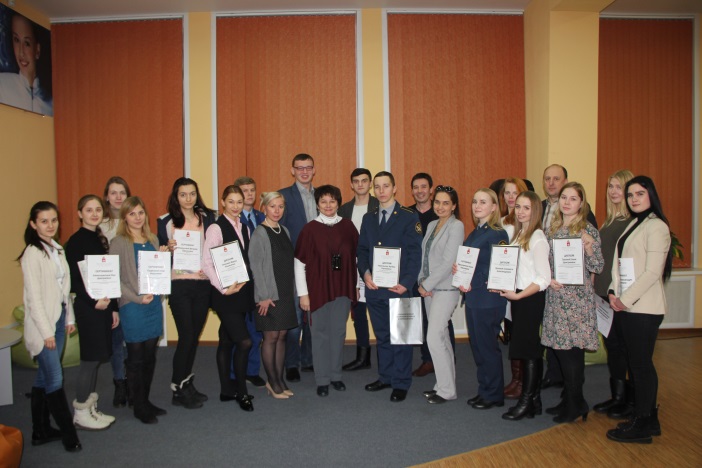 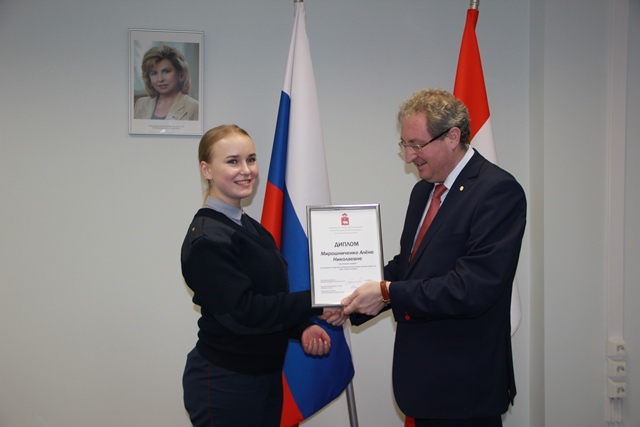 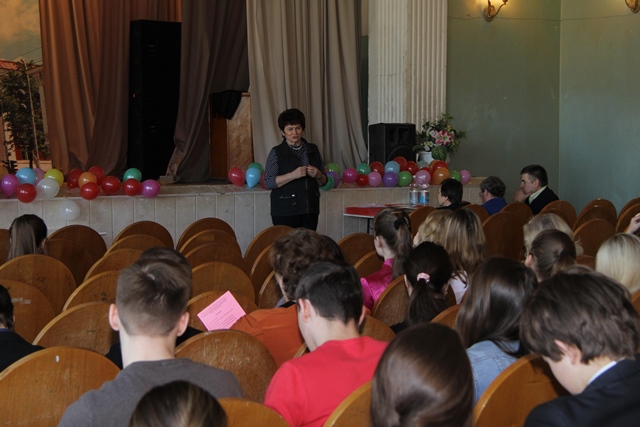 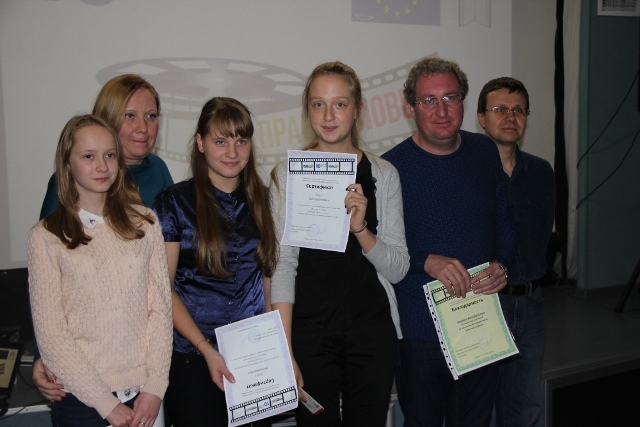 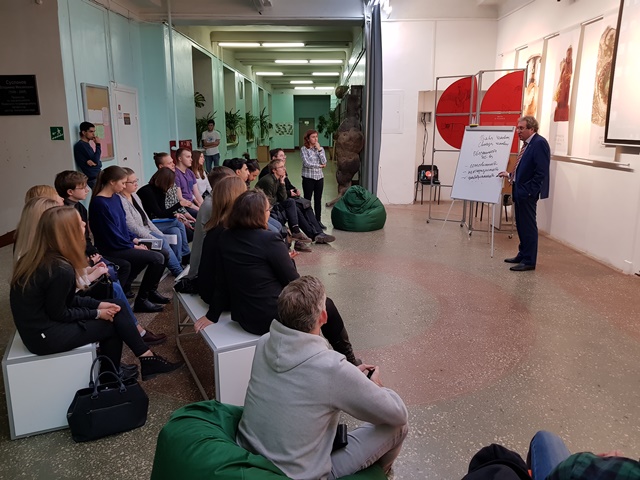 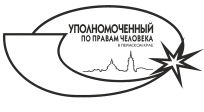 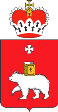 МЕЖРЕГИОНАЛЬНАЯ КОНФЕРЕНЦИЯ
«РОЛЬ УПОЛНОМОЧЕННОГО ПО ПРАВАМ ЧЕЛОВЕКА 
В ПРАВОВОМ ПРОСВЕЩЕНИИ ГРАЖДАН: ОПЫТ РЕГИОНОВ»
ФОРМЫ И МЕТОДЫ ПРОСВЕТИТЕЛЬСКОЙ ДЕЯТЕЛЬНОСТИ
Тематические уроки для школьников
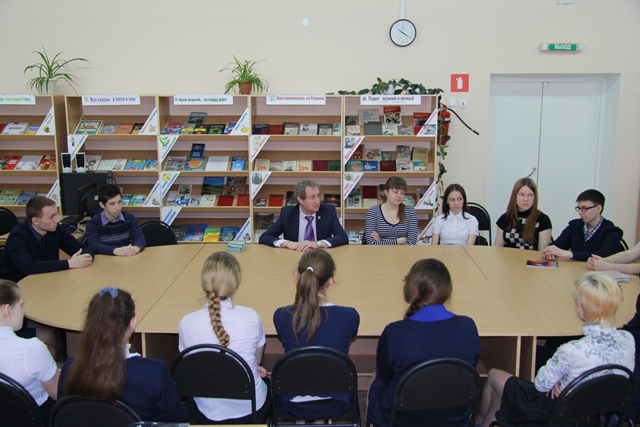 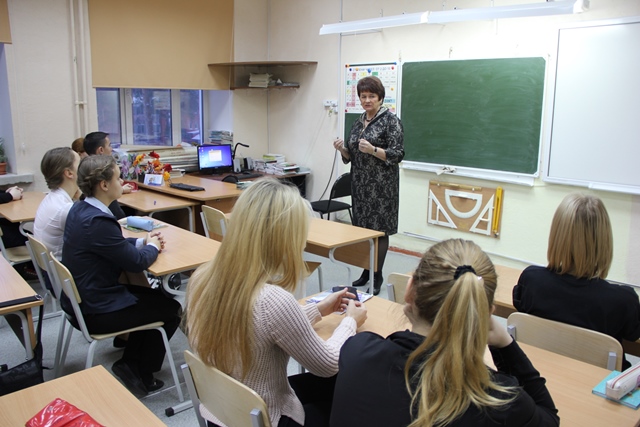 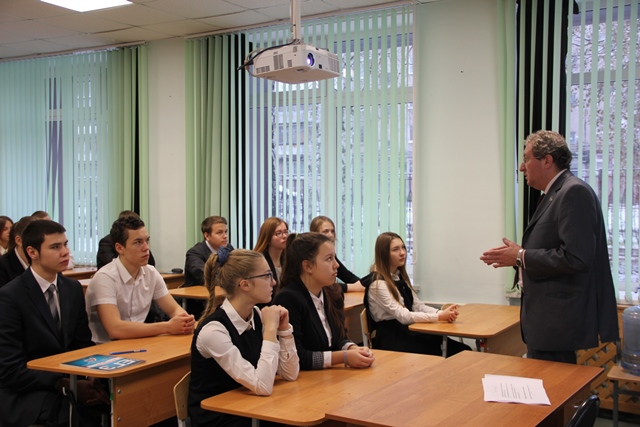 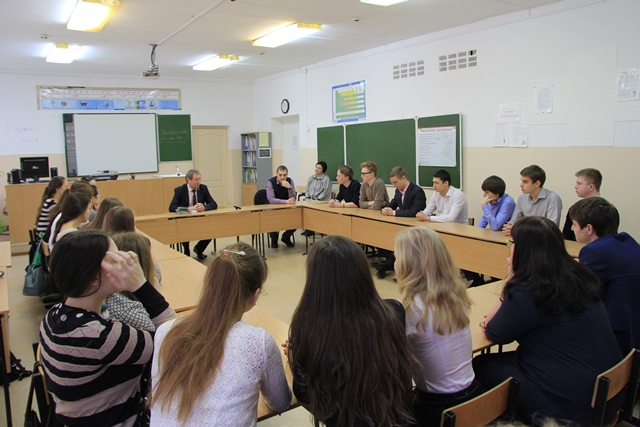 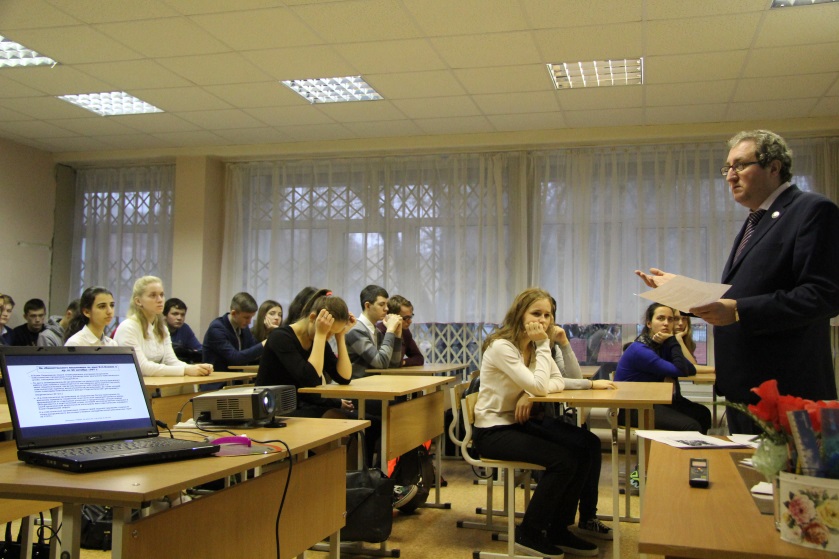 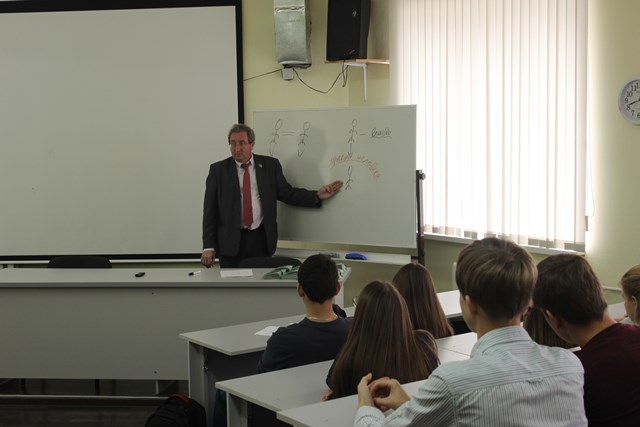 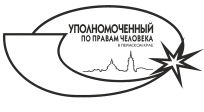 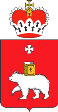 МЕЖРЕГИОНАЛЬНАЯ КОНФЕРЕНЦИЯ
«РОЛЬ УПОЛНОМОЧЕННОГО ПО ПРАВАМ ЧЕЛОВЕКА 
В ПРАВОВОМ ПРОСВЕЩЕНИИ ГРАЖДАН: ОПЫТ РЕГИОНОВ»
ФОРМЫ И МЕТОДЫ ПРОСВЕТИТЕЛЬСКОЙ ДЕЯТЕЛЬНОСТИ
гражданские форумы молодежи
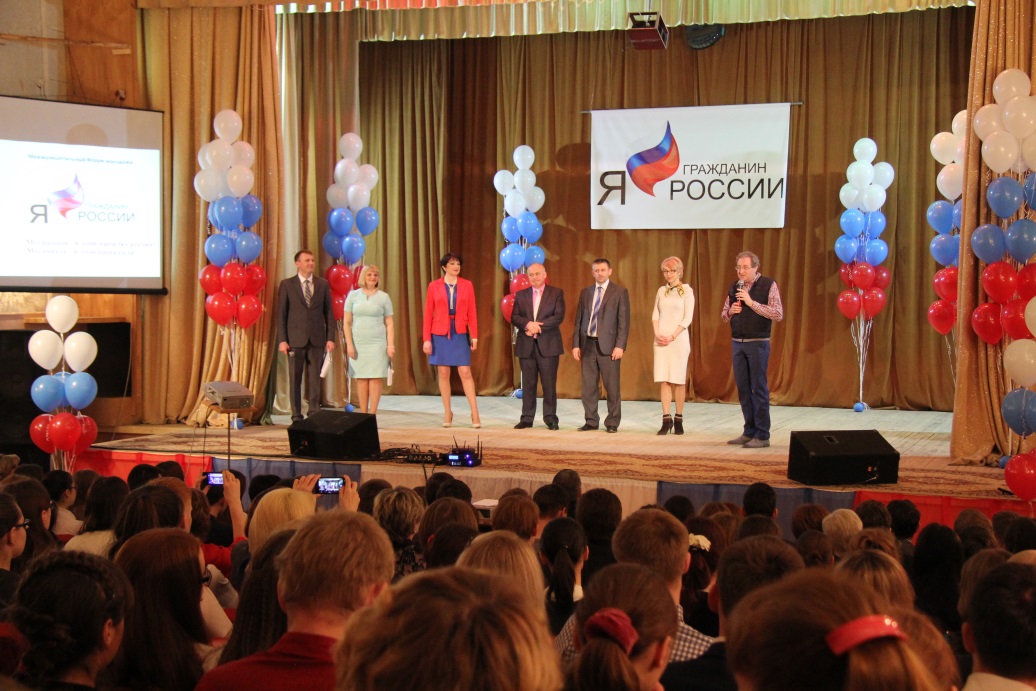 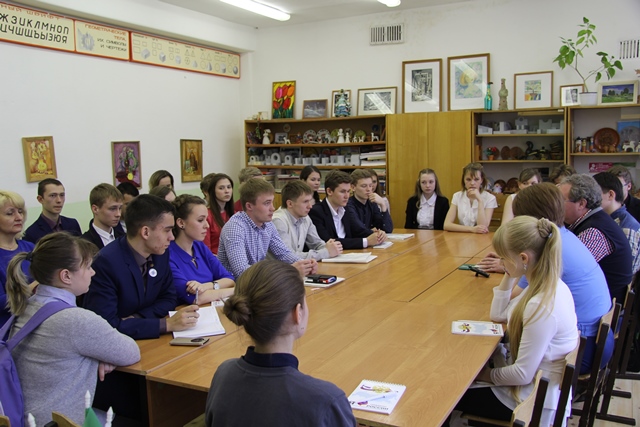 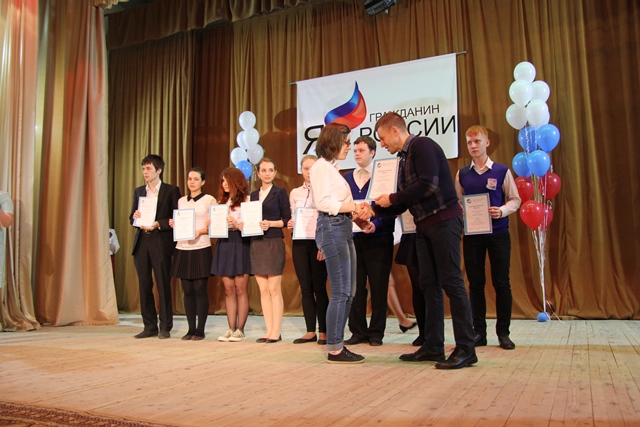 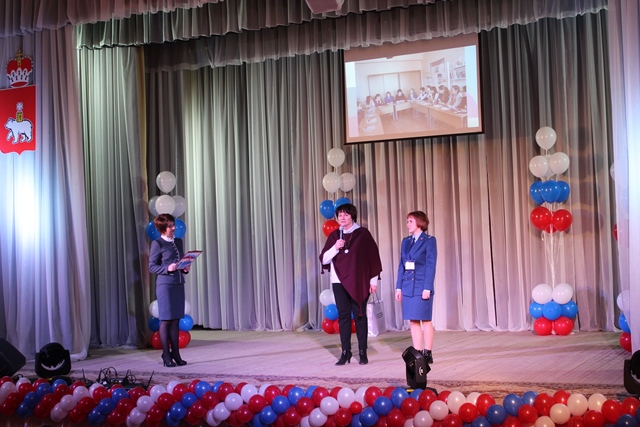 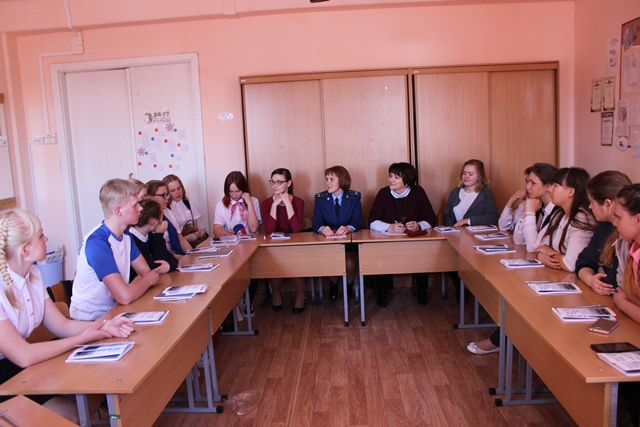 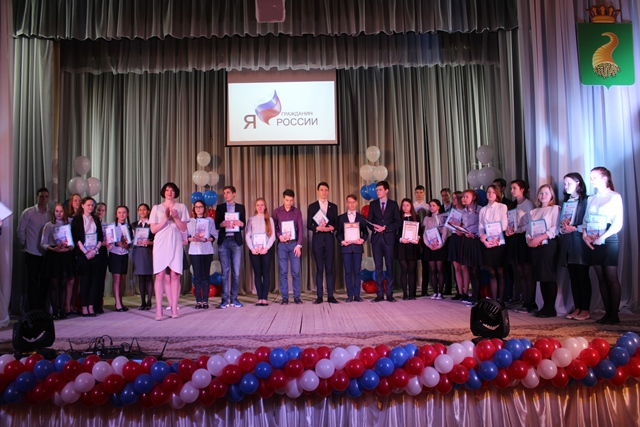 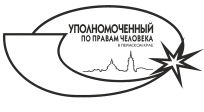 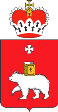 МЕЖРЕГИОНАЛЬНАЯ КОНФЕРЕНЦИЯ
«РОЛЬ УПОЛНОМОЧЕННОГО ПО ПРАВАМ ЧЕЛОВЕКА 
В ПРАВОВОМ ПРОСВЕЩЕНИИ ГРАЖДАН: ОПЫТ РЕГИОНОВ»
ФОРМЫ И МЕТОДЫ ПРОСВЕТИТЕЛЬСКОЙ ДЕЯТЕЛЬНОСТИ
Единый тематический урок «права человека»
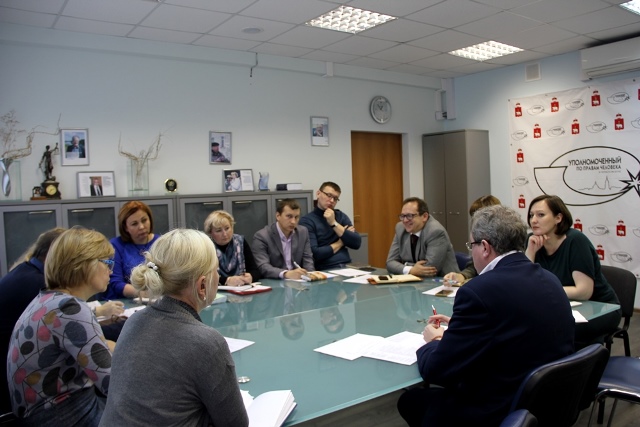 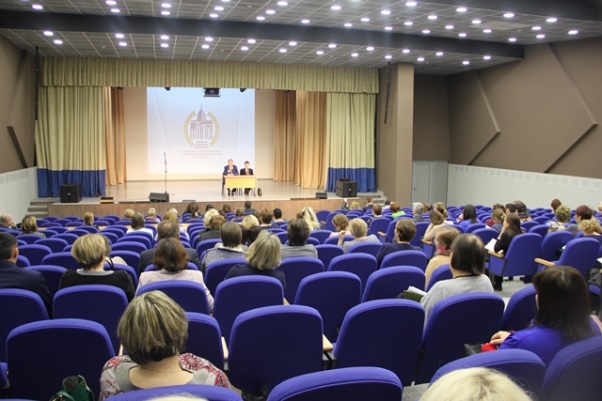 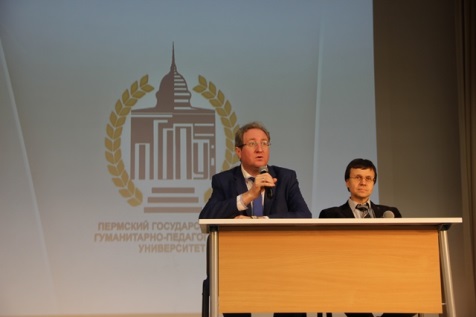 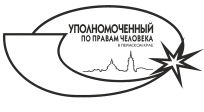 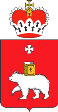 МЕЖРЕГИОНАЛЬНАЯ КОНФЕРЕНЦИЯ
«РОЛЬ УПОЛНОМОЧЕННОГО ПО ПРАВАМ ЧЕЛОВЕКА 
В ПРАВОВОМ ПРОСВЕЩЕНИИ ГРАЖДАН: ОПЫТ РЕГИОНОВ»
ФОРМЫ И МЕТОДЫ ПРОСВЕТИТЕЛЬСКОЙ ДЕЯТЕЛЬНОСТИ
Единый тематический урок «права человека»
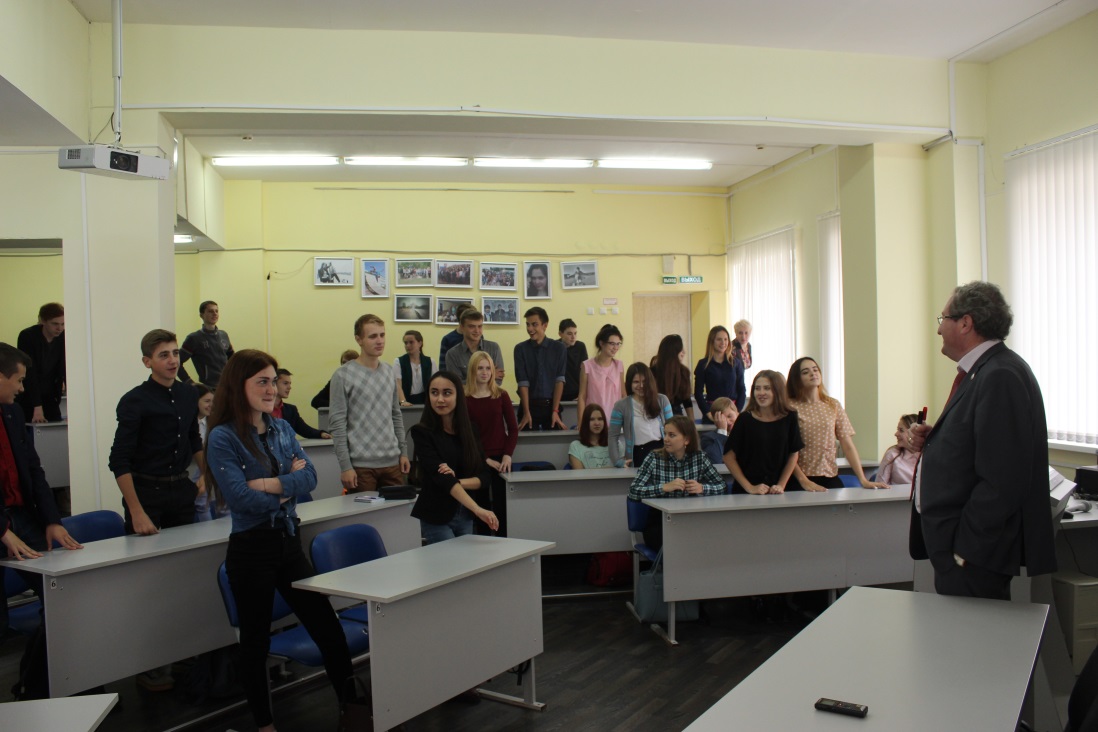 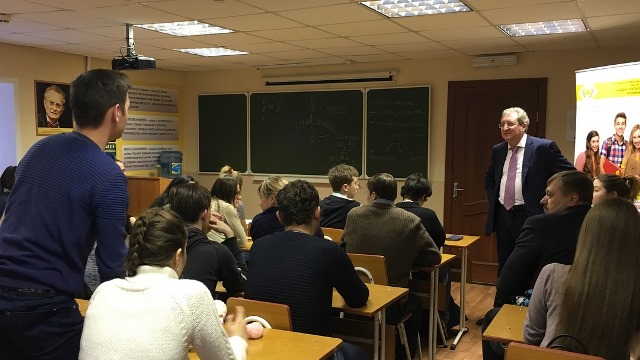 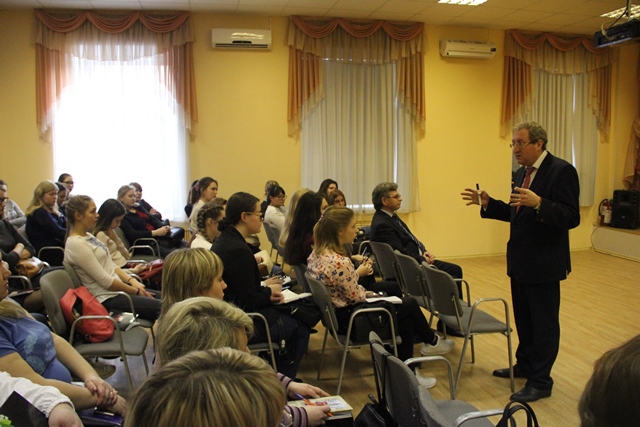 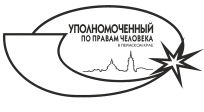 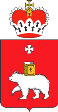 МЕЖРЕГИОНАЛЬНАЯ КОНФЕРЕНЦИЯ
«РОЛЬ УПОЛНОМОЧЕННОГО ПО ПРАВАМ ЧЕЛОВЕКА 
В ПРАВОВОМ ПРОСВЕЩЕНИИ ГРАЖДАН: ОПЫТ РЕГИОНОВ»
ФОРМЫ И МЕТОДЫ ПРОСВЕТИТЕЛЬСКОЙ ДЕЯТЕЛЬНОСТИ
Единый тематический урок «права человека»
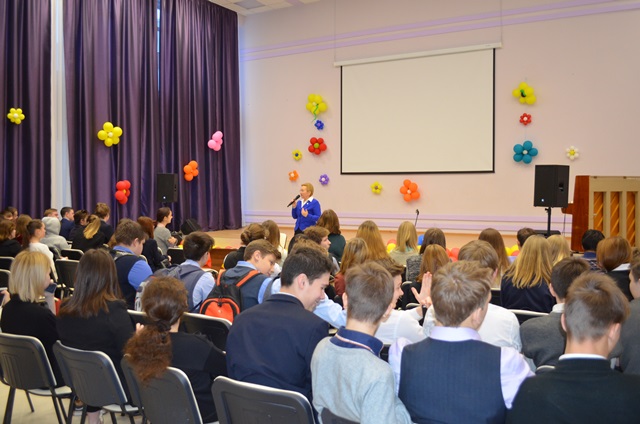 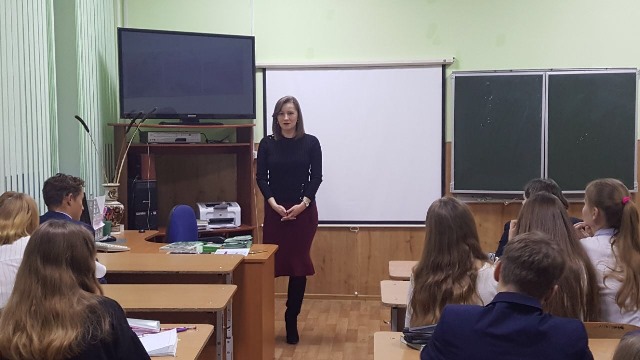 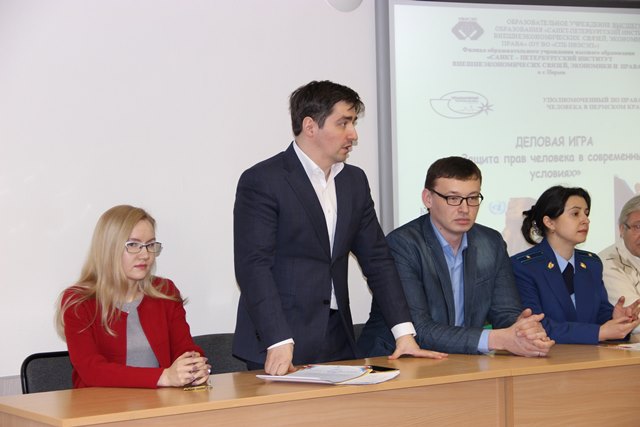 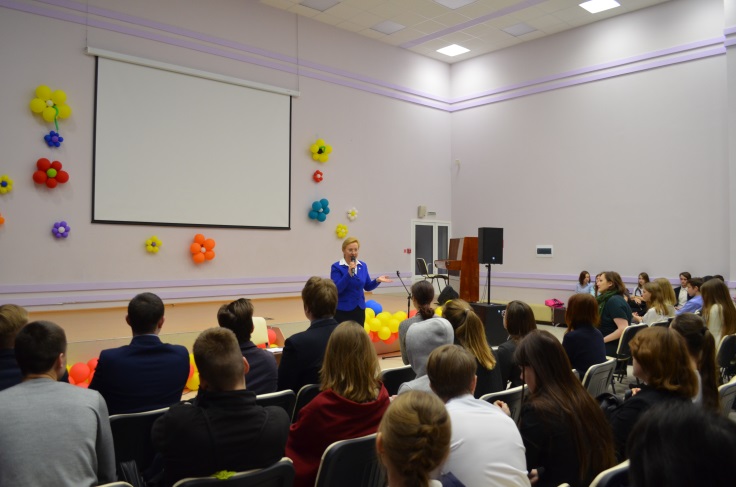 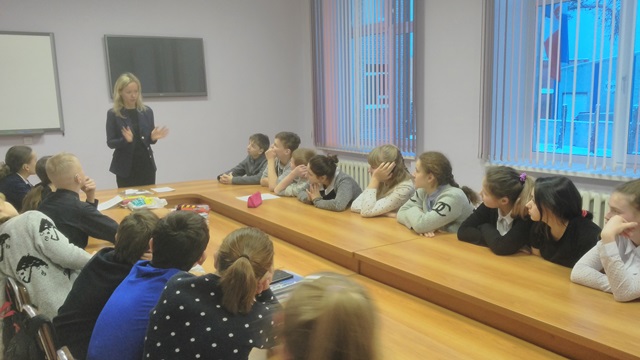 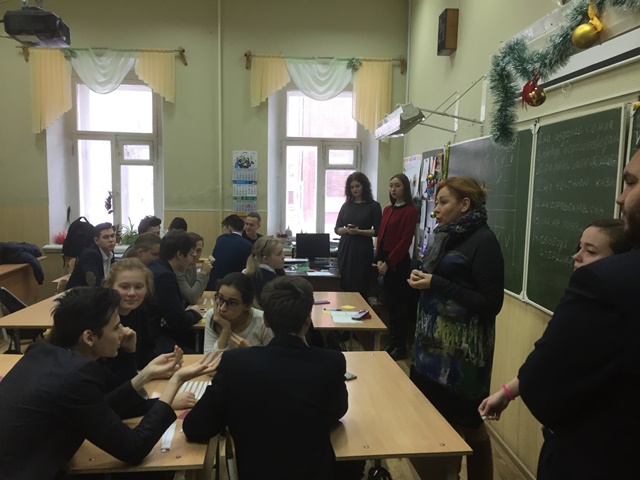 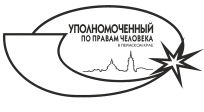 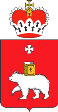 МЕЖРЕГИОНАЛЬНАЯ КОНФЕРЕНЦИЯ
«РОЛЬ УПОЛНОМОЧЕННОГО ПО ПРАВАМ ЧЕЛОВЕКА 
В ПРАВОВОМ ПРОСВЕЩЕНИИ ГРАЖДАН: ОПЫТ РЕГИОНОВ»
СПАСИБО ЗА ВНИМАНИЕ!
Пермский край 
открыт для сотрудничества!
Адрес : 614006, город Пермь, ул. Ленина, 51тел.: 8(342) 217-76-70Факс: 8 (342) 235-14-57E-mail: ombudsman@uppc.permkrai.ruсайт:  www. ombudsman.perm.ru
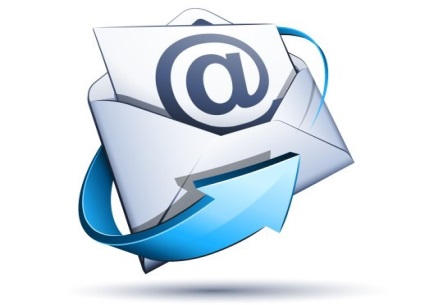